Developing a training plan for Tobacco Dependence Treatment Services
Joanna Feeney
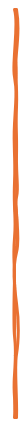 Tobacco Dependence Treatment Training Insights
Absence access to local training
Overwhelming support for a national training standard & structured training programme
In-house training capacity is limited in many Trusts
Consensus around a need for ongoing professional development
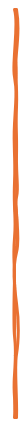 What is a training plan
WHAT
HOW
WHO
A training plan provides a structured approach to the development of the knowledge, skills and competencies across the workforce
It considers the audience’s specific needs, identifies desired learning outcomes, sets out the method and resources required to achieve these
WHY
WHEN
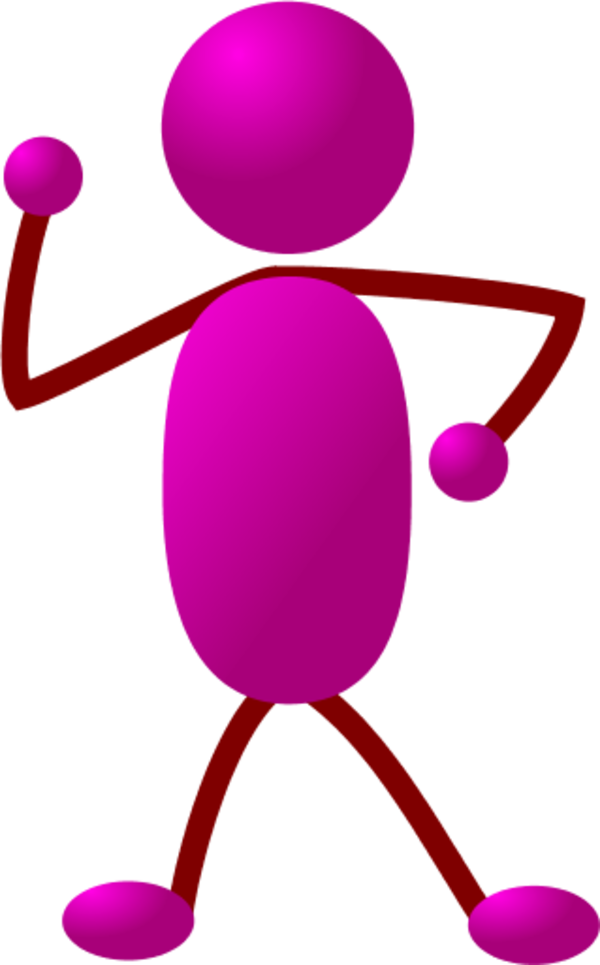 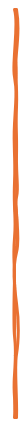 Benefits of a training plan
For Organisations
For Staff
Improved quality of service & patient care
Improved consistency & compliance with policies or standards 
Improved clinical outcomes
Reduced staff turnover
Supports cultural change
Fosters innovation & talent development
Improved knowledge, skills & confidence
Stay up to date with latest evidence base
Enhanced job satisfaction 
Creates opportunities for career development / progression
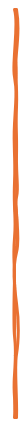 Key Steps developing a training plan
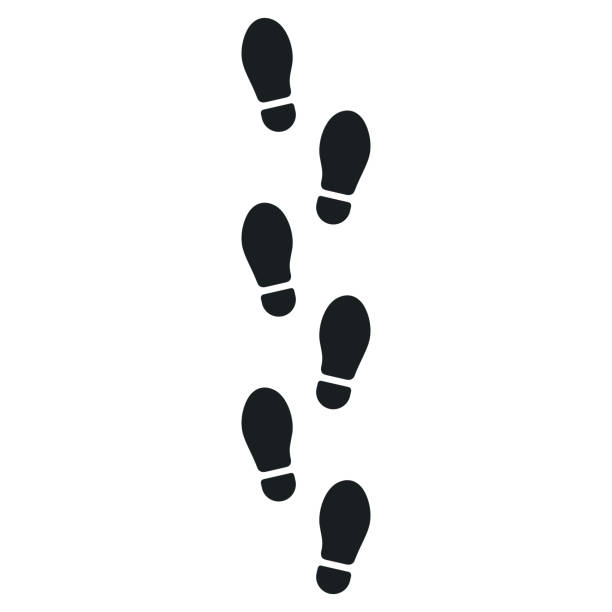 Key considerations
[Speaker Notes: .]
Best practice
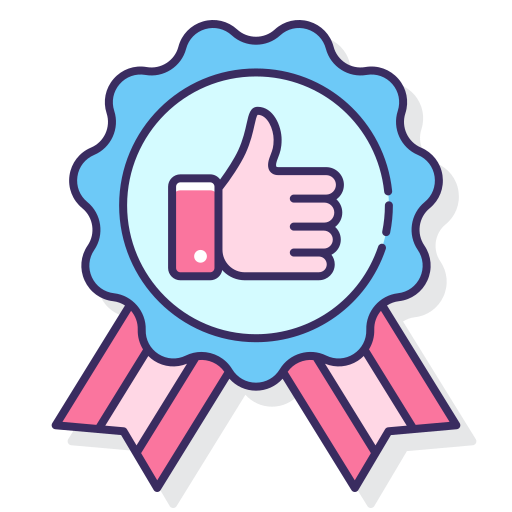 Trust-wide approach to training
Role specific training
Patient centred focus
Clinical relevance
Multi modal approach
Continuous learning & Supportive learning environments
Collaboration
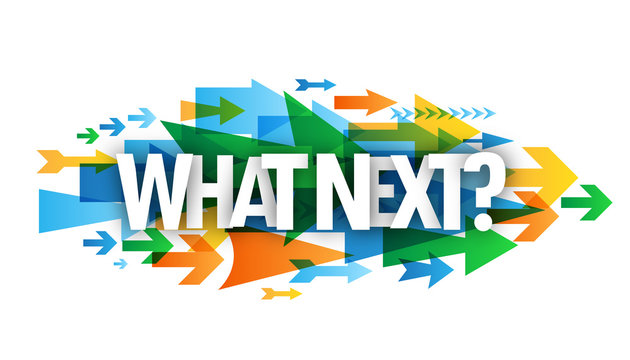